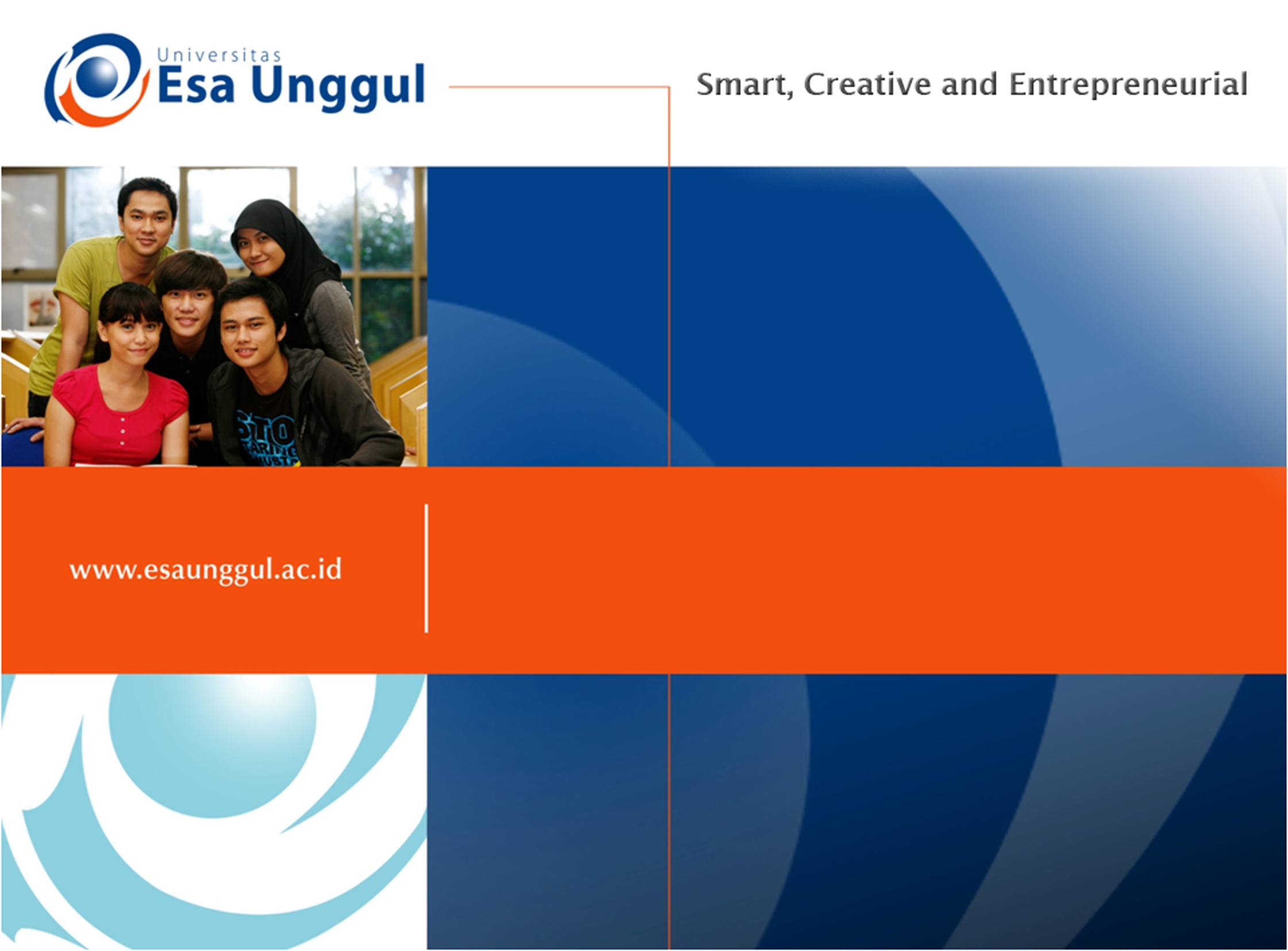 Tugas Tersrtuktur 
(Pertemuan Ke-4)
Dr. Henny Saraswati, M.Biomed
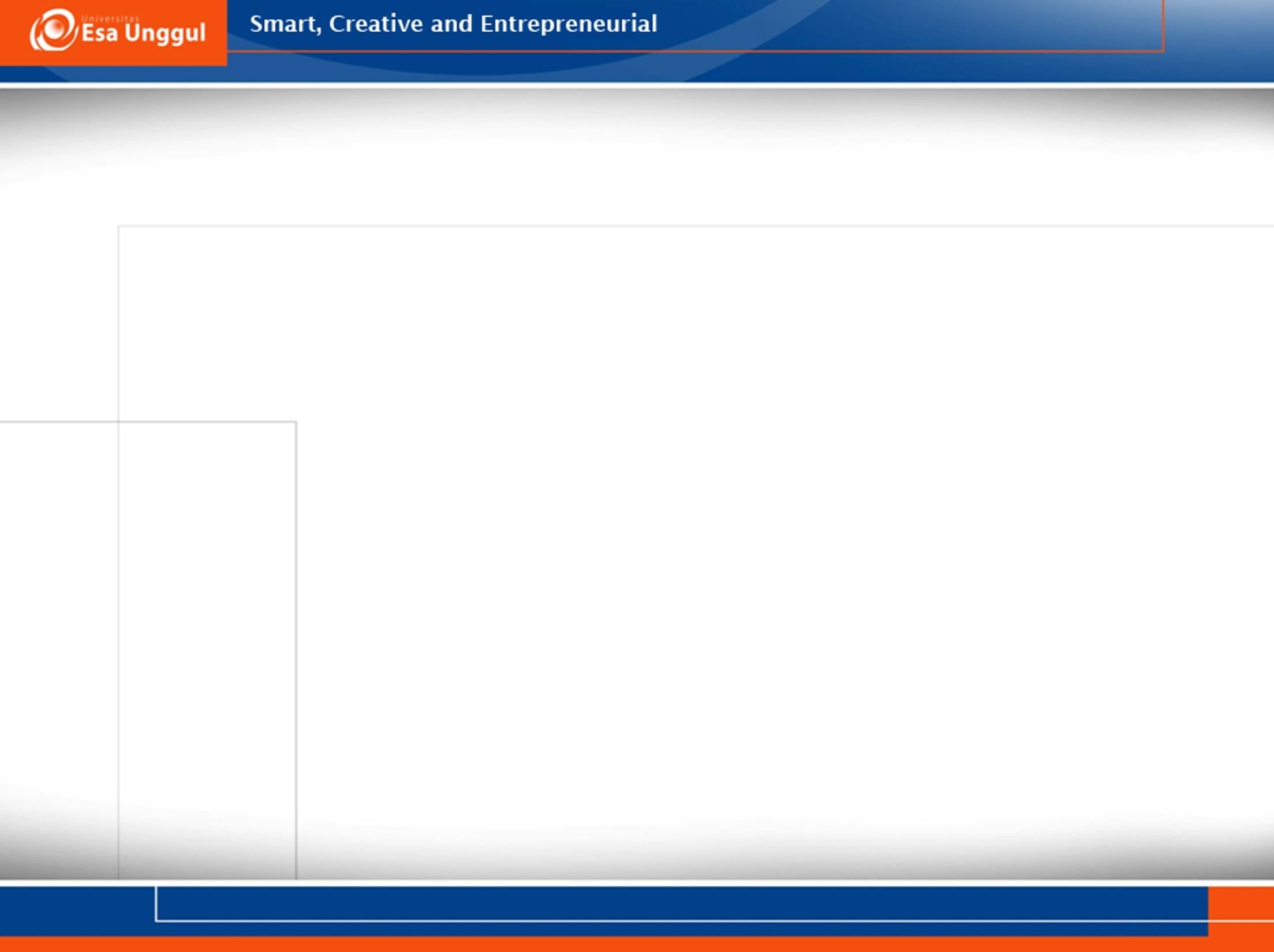 Tugas
Dalam satu kelas dibagi menjadi beberapa kelompok 
Diberikan tema “jenis-jenis bioteknologi dan contoh pemanfaatannya”
Setiap kelompok memilih salah satu jenis bioteknologi yang akan dibahas
Tugas dibuat dalam bentuk presentasi
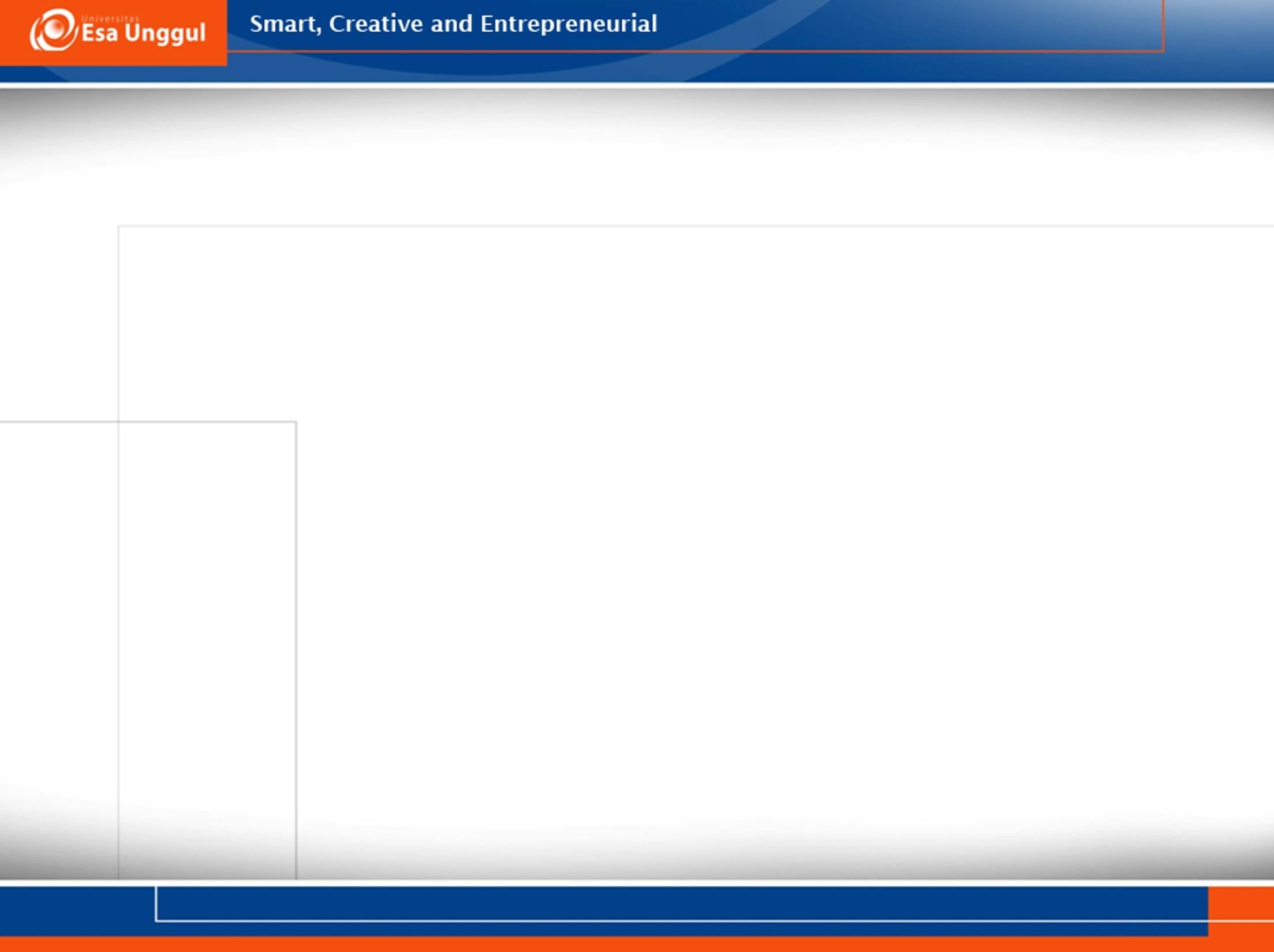 Tugas
Rujukan atau referensi presentasi boleh berasal dari buku, jurnal, e-book dan website
Tidak boleh menggunakan referensi dari blog pribadi
Referensi presentasi usianya tidak boleh lebih dari 10 tahun dari saat pembuatan presentasi
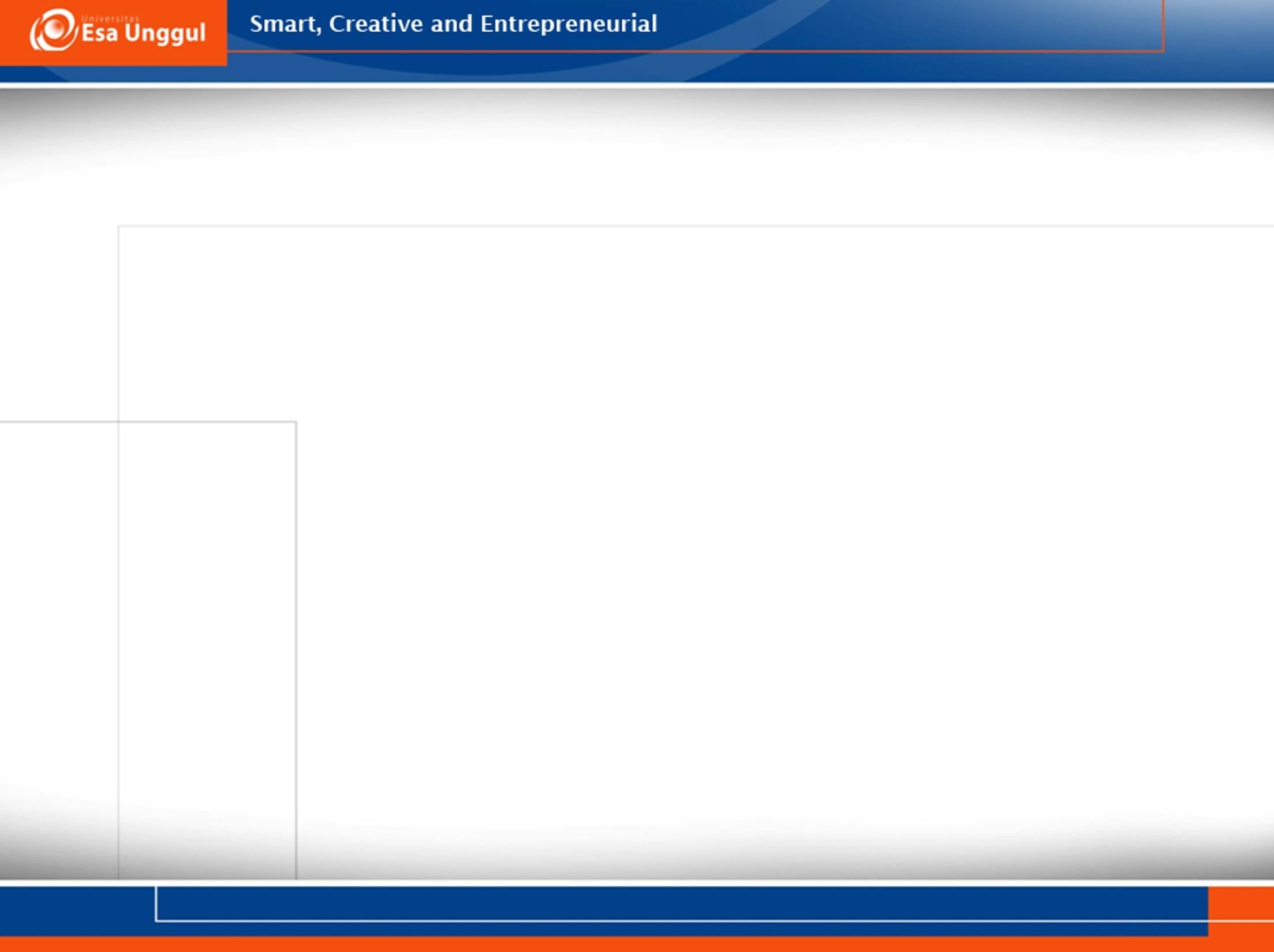 Tugas
Untuk pertemuan 4 yang dibahas mengenai bioteknologi putih dan merah 
Dilakukan tanya jawab dan diskusi bersama satu kelas